ДІЯЛЬНІСТЬ МОЛОДІЖНОГО ТОВАРИСТВА “СОКІЛ’’
Підготувала  
педагог-організатор
Горожанська ЗОШ І-ІІІ ст.
Гончарик Г.Б,
Соколи, Соколи, 
ставаймо в ряди,
  Нас поклик “Бодрімось!” взиває.
            В здоровому тілі-здорова душа: 
              Де сила, там воля витає!
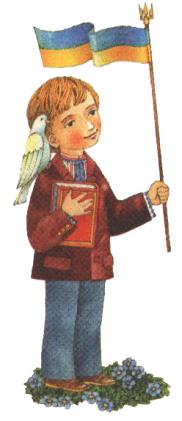 Присяга “Соколят”
Присягаєм наш край рідний 
Над усе любити,
Рідний нарід шанувати
І для нього жити.
Присягаєм рідну віру
Завжди визнавати, -
По – вкраїнськи говорити, 
Молитись співати.
Що нам рідне, те нам буде
І красиве, і гоже,-
Присягаєм, що так буде!
Поможи нам, Боже!
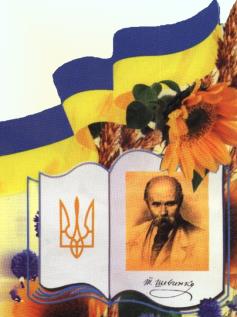 Робота “Сокола” 
будується за такими принципами:
- Життєвий оптимізм;
- Національна свідомість і патріотизм, національно гідність;
- Плекання історичної памяті поколінь, їх єдності;
- Відродження традицій, культурної спадщини українського народу;
- Збереження і примноження в природі – природнього, а в людині людського”
- Любов до праці;
- Праця для добра народу, нації, України;
- Виховання широкої освідченості і духовності;
- Гармонія родинно-громадського виховання, педагогічна взаємодія.
Форми 
роботи товариства «Сокіл»:
- краєзнавча робота;
 - участь членів організації в рухах учнівської молоді;
-  робота з охорони, збереження та відновлення довкілля;
-  організація суспільнокорисної діяльності учнів;
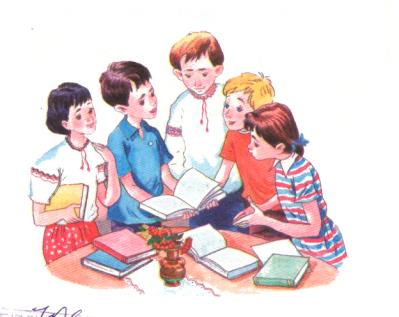 Дитячі та молодіжні об’єднання є однією з форм роботи учнівського самоврядування. 
У школі в 1992-93 роках було відновлено діяльність товариства «Сокіл», яке діяло на теренах села на початку ХХ століття.

Діяльність товариства «Сокіл» носить демократичний, гуманний характер і спрямована на формування в дітей національної самосвідомості, патріотизму, основ моральності, духовності, позитивного соціального досвіду.
Склад товариства:
«Соколята» – учні 1-4 класів;

     «Молоді Соколи» – учні 5-8 класів;

      «Соколи» – учні 9-11 класів.
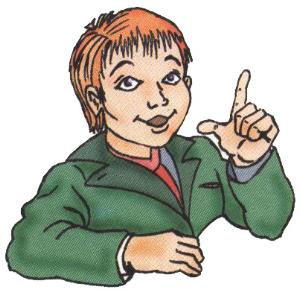 Завдання  Соколів :
сприяти керівництву школи, педколективу у забезпеченні глибокого засвоєння учнями основ наук;
зростання національної самосвідомості і духовного розвитку учнів;
допрофесійної підготовки, організації самообслуговування, виконання  Правил учня школи.
В рамках товариства у школі проводяться «Посвята в Соколята», «Сокільські забави».
«Соколята» мандрують стежинами Соколят, вивчають  рідний край, беруть участь у відзначенні славних дат нашої історії.
У своїй діяльності «Соколи» здійснюють екскурсії, прогулянки, бесіди. Також значну увагу товариство надає фізичному розвитку. Основними видами оздоровчої роботи є спортивні свята та змагання.
Різновікові загони за місцем проживання
Гурт “Волощина”
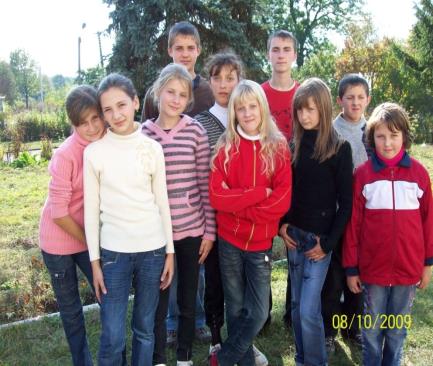 Гурт “Варварина”
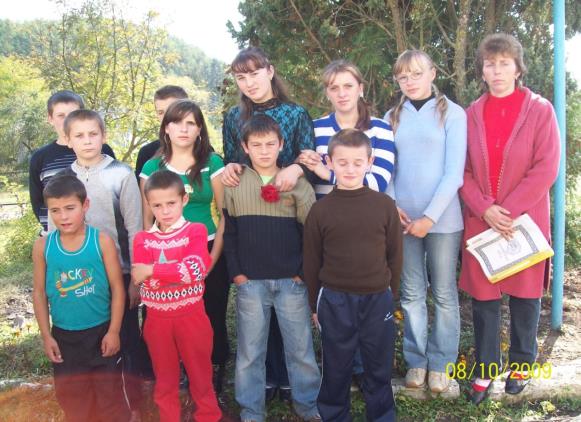 Гурт “Волошка”
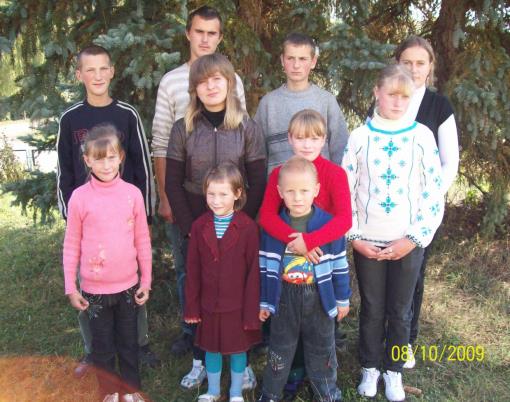 Гурт “Природолюби”
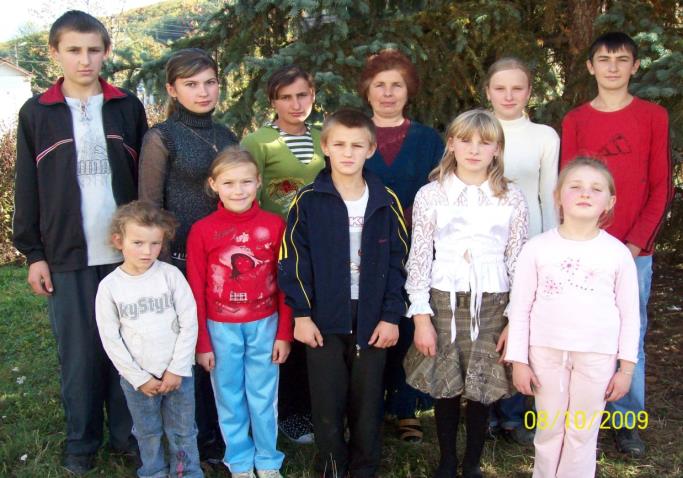 Гурт “Атма”
Гурт “Центристи”
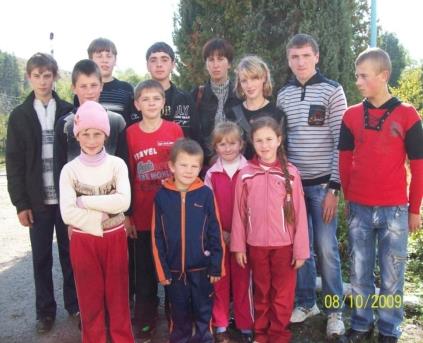 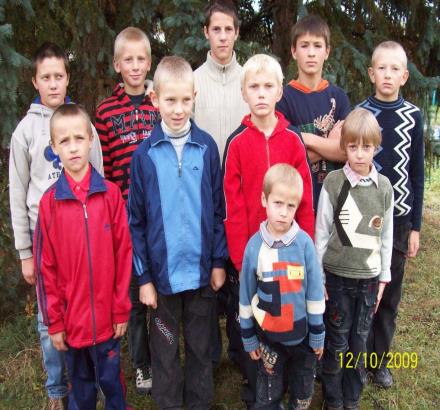 Гурт “Саджівка”
Гурт “ Лісовики”
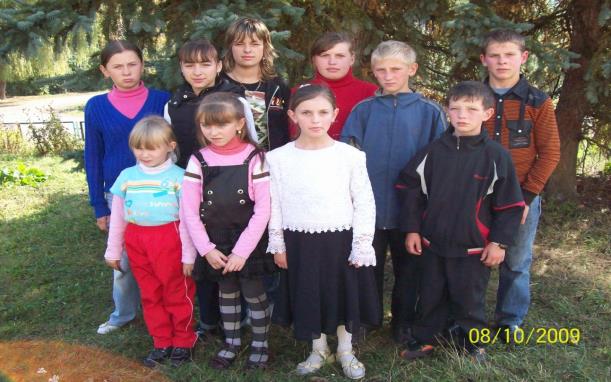 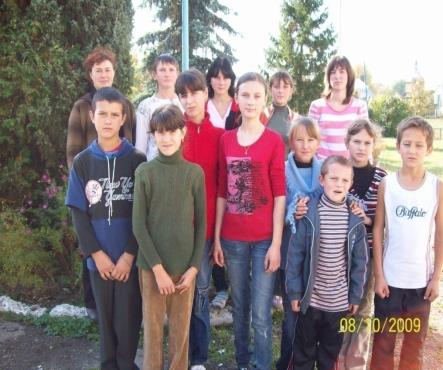 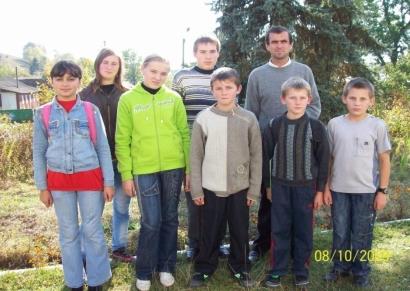 Гурт “Гнилецька”
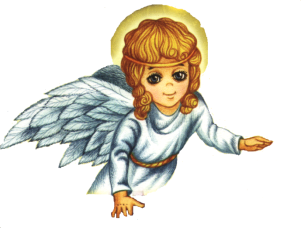 Допомога  людям похилого віку
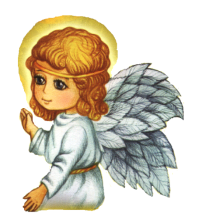 Допомоги потребують літні люди, які вже не мають сили працювати. Кожен із нас повинен зайняти таку життєву позицію, яка б приносила користь не тільки собі, а й людям. 
      Проживає, скажімо, поряд із вами літня людина, допоможіть їй, просто, без всякої винагороди, і ваше добро засвітить вогник вдячності, такий, що зігріє й вашу душу, і ви відчуєте, що день  не пройшов марно.
                
 «Крок за кроком, 
все далі і далі
Ми втрачаємо 
наше життя.
Чого варті
 ми без добра і моралі,
Без любові – найціннішого
 почуття?»
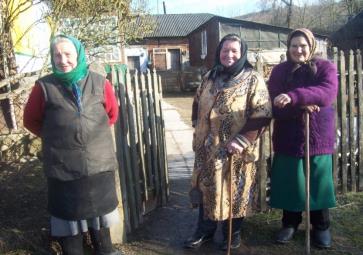